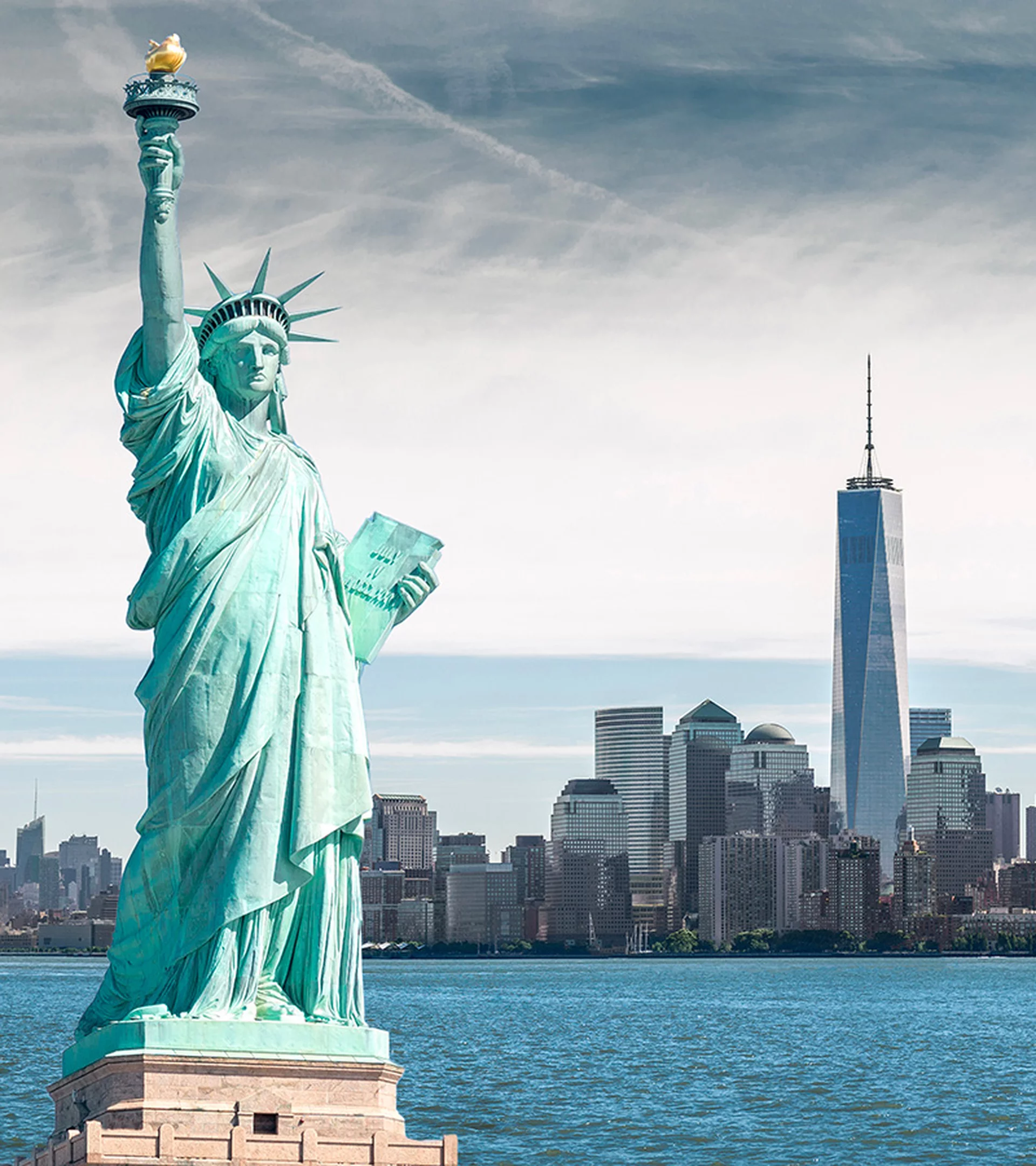 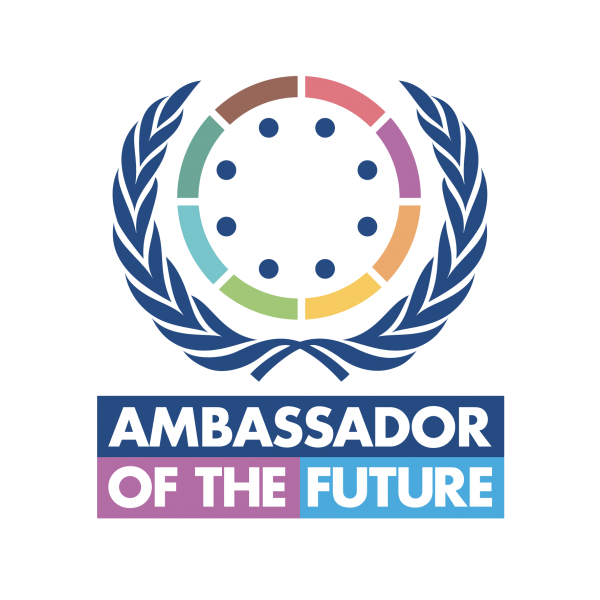 NHSMUN
NEW YORK CITY
6-14 Marzo 2023 
&
7-15 Marzo 2023
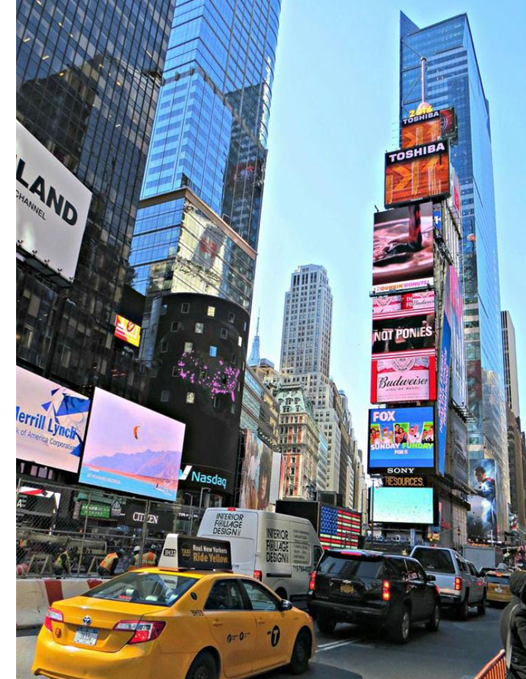 TIMES SQUARE
Times Square is one of the most emblematic and iconic symbol in New York: it is a magic place that gives you amazement, impression, marvel, energy, life and colors. Times Square is the beating heart of a city that never stops
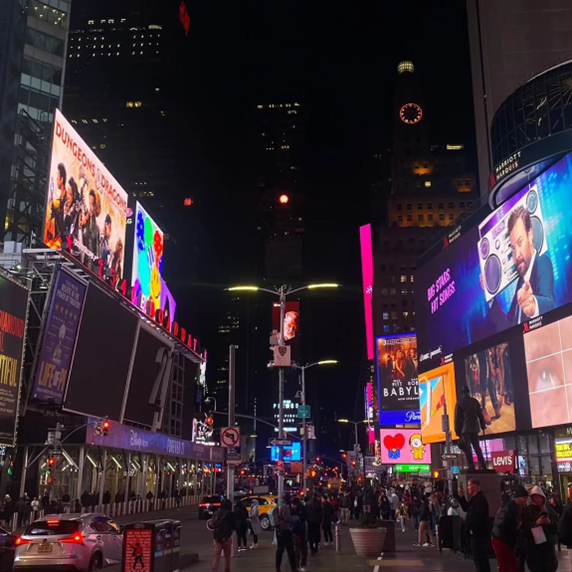 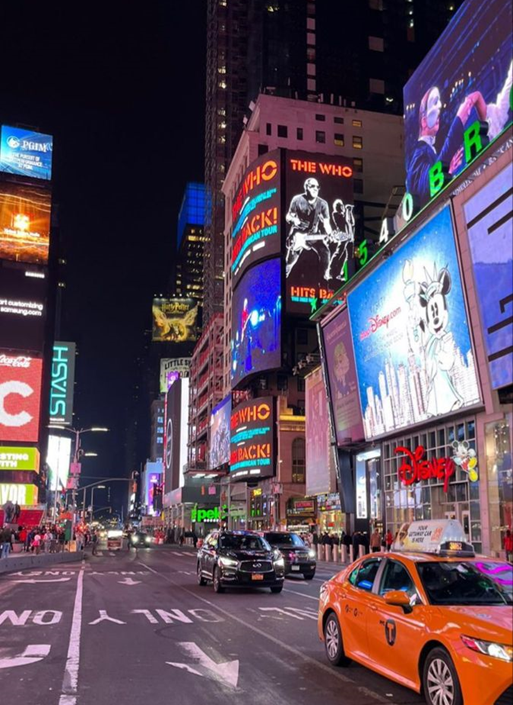 2
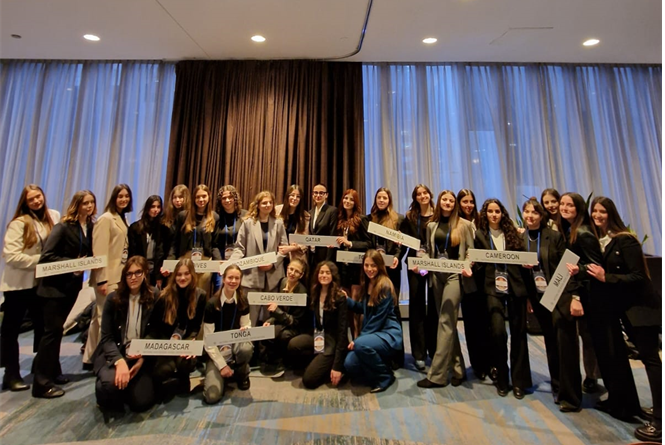 OUR EXPERIENCE
We partecipated as the delegation of Maldives in the World Health Assembly Commission. During the committee sessions we discussed the topic A, about the mental health in urban and metropolitan areas. 
We spent four long and busy days in the committee but we loved making alliance pact with other delegations to fight the problem. 
We are not joking when we say that we want to come back to 7th March 2023 and live this experience a thousand more times.


Elena Montigiani, Estrella Sbrilli
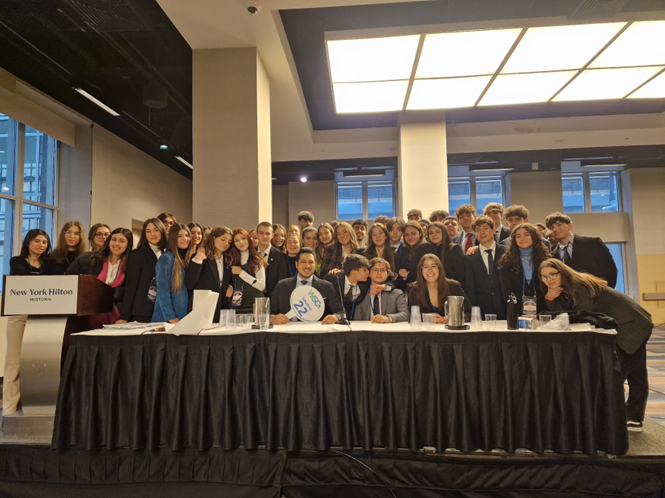 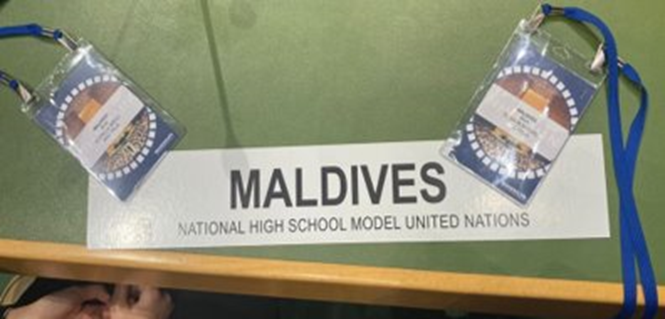 3
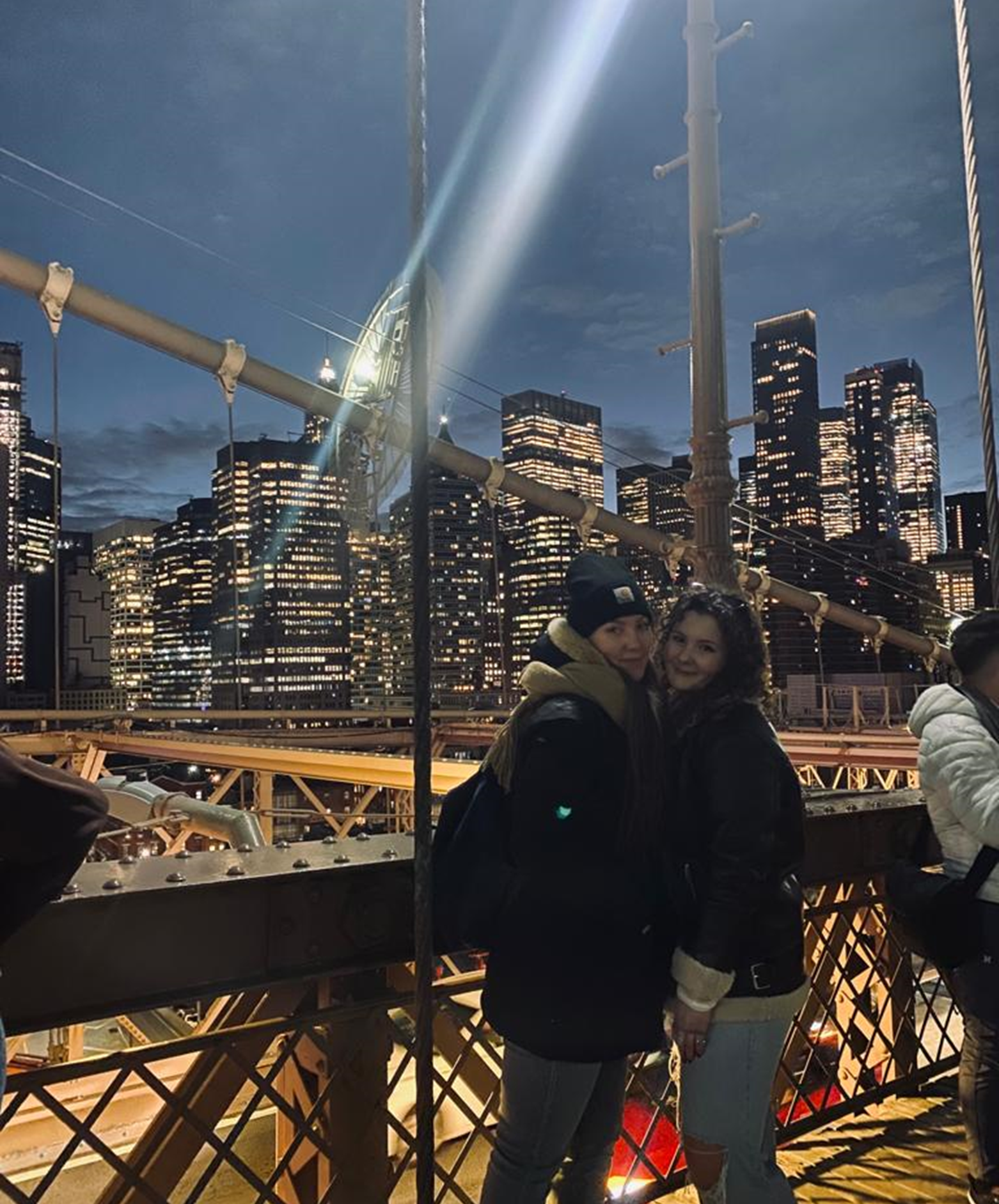 Brooklyn Bridge
In the remaining days we visited New York and one of our favorite attractions was the Brooklyn Bridge. The Brooklyn Bridge was completed in 1883 by a German engineer John Augustus Roebling. It is the first bridge built of steel and, for a long time, it was the largest suspension bridge in the world. This bridge crosses the East River and connects the island of Manhattan and the district of Brooklyn in New York City. We visited the Brooklyn Bridge in the evening of the first day, seeing the city all lit up was a wonderful experience and it was like being in a movie.
4
Our experience
We were the delegates of the SPECPOL (Special Political and Decolonization) committee, and we represented Dominica, one of the Lesser Antilles in Central America. The topics we addressed were: Combatting Terrorism in Sub-Saharan Africa and Neocolonialism in the Lesser Antilles. 
Before the committees began there was the Opening Ceremony, where the chair and secretary of this project welcomed us and wished us well for the next few days. 
On the first day of committee, the first topic was decided as the one to be addressed, and unfortunately it was not the one we hoped for, as our country had nothing to do with this problem and was not in a position to solve it. In spite of this, we tried to work our best in the committee and immediately got into a block formed by almost half of the committee. 
On the morning of the second day we had the wonderful opportunity to go to the United Nations Secretariat Building where we attended a ceremonial in which 2 delegates from each committee had the opportunity to talk about the work done up to that point. Back to our committee, within the block we divided into small groups and each tackled a different area to arrive at the best final resolution, ours was the economic one. At the end of this committee day we came to have our working paper. 
On the third day of the committee, after many speeches and q&a we reworked and adjusted the working paper which with the approval of the chair became draft resolution.
At the end of this day we voted on which resolution to pass and only ours of the three proposals was chosen.
On Monday after the committees there was a closing ceremony where the representatives of the various committees talked about their work and there were awards.
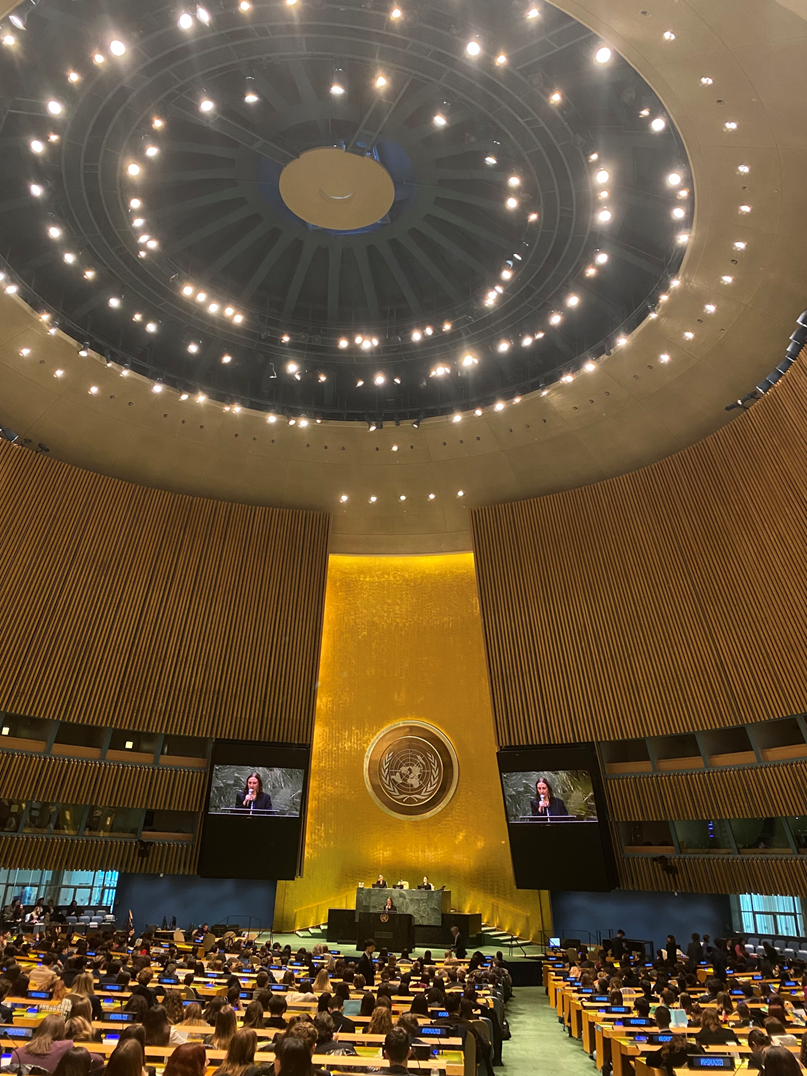 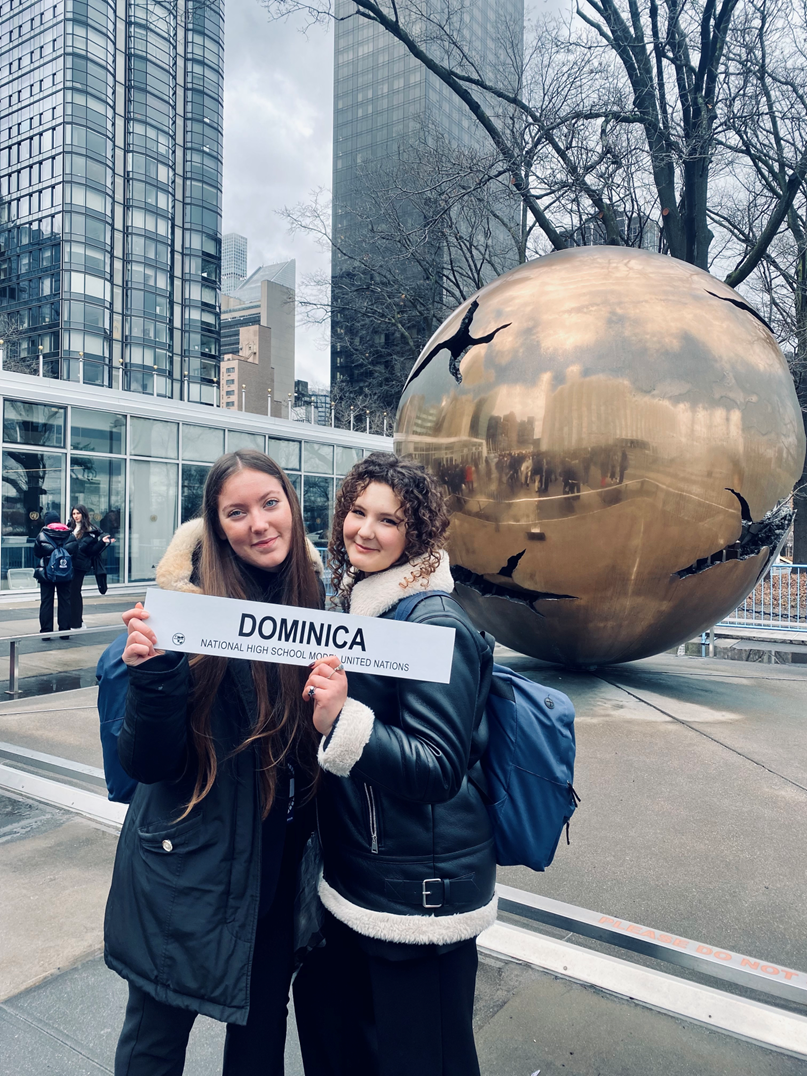 5
Reasons why we recommend it
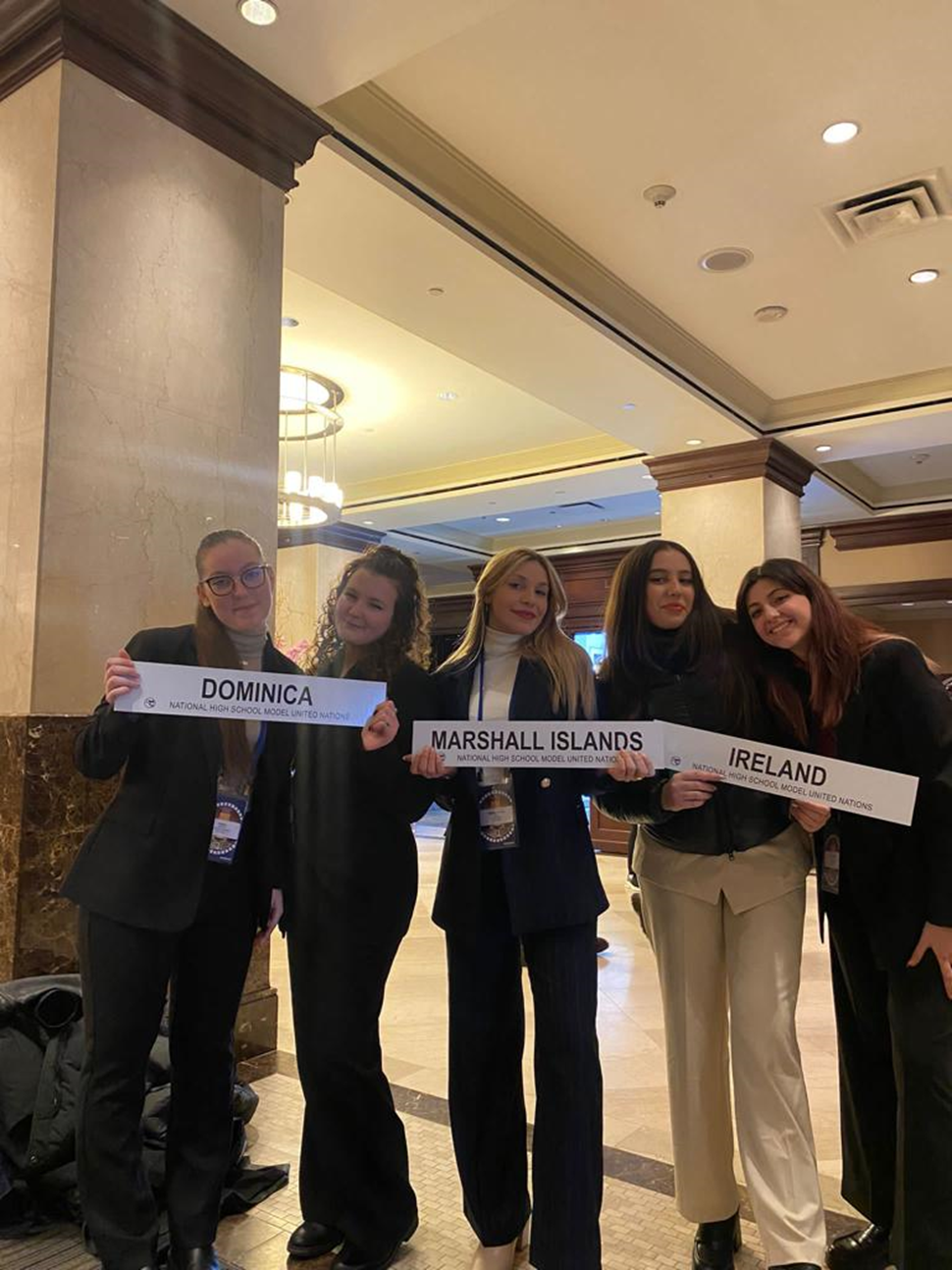 This is a once-in-a-lifetime experience. It is definitely a challenging project to which a lot of time must be devoted but all the hardships will pay off. In addition to visiting a wonderful city like New York you have the opportunity to engage with people from all over the world and learn something from each of them. We also made wonderful bonds that last to this day with the Italian guys who were in our group and made our experience better.

Giulia Bellucci, Benedetta Campani
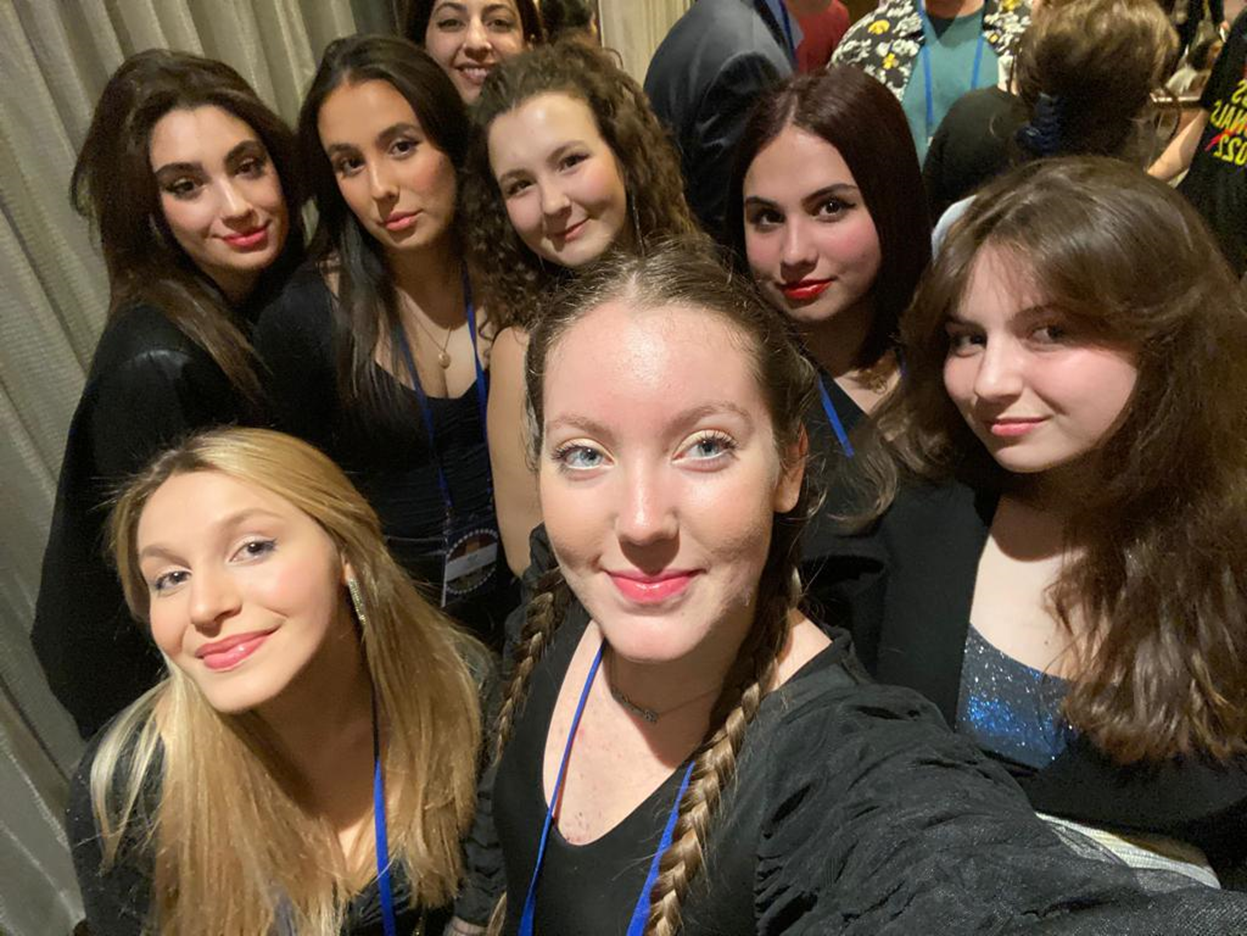 6
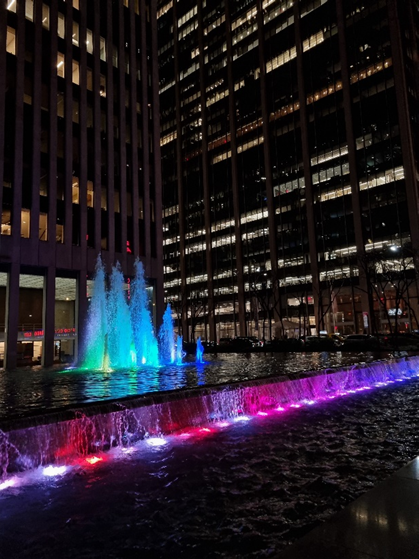 DUMBO
Dumbo is one of the most magnificient view of the famous Skyline of New York. We went there at night and magic was in the air: the huge amount of lights, the buildings, the Brooklin Bridge and the sea make the atmosphere so romantic and special.
To go there, we passed through Bryant Park, from where we could see the Empire State Building
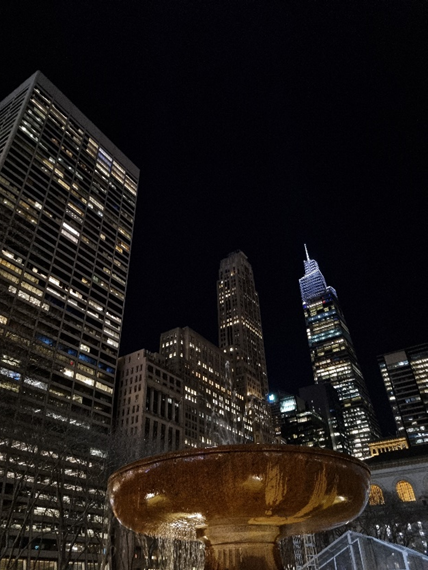 7
OUR EXPERIENCE
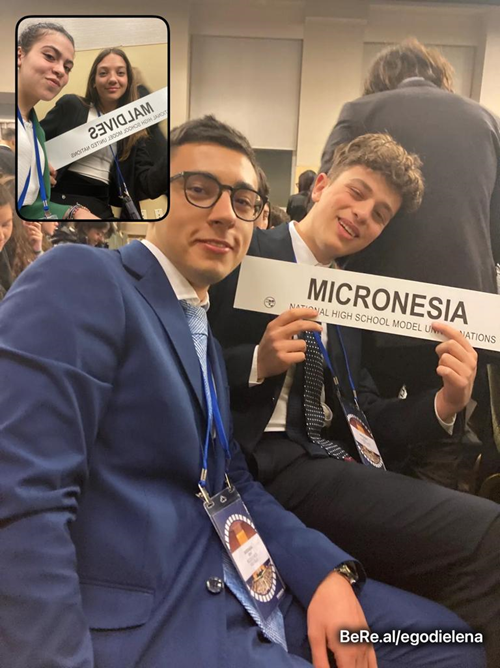 We participated as the Delegation of the Federated States of Micronesia, a small reality in which we did not think there were problems as relevant as mental health or the black market in healthcare. We have tried the political life of the UN, made of mutual respect and democracy, even if not all the delegations have respected these ideals. Apart from this, we would redo this experience a thousand more times, because we have known people and visited places that will always remain in our hearts.

Tommaso Landi, Niccolò Ricci
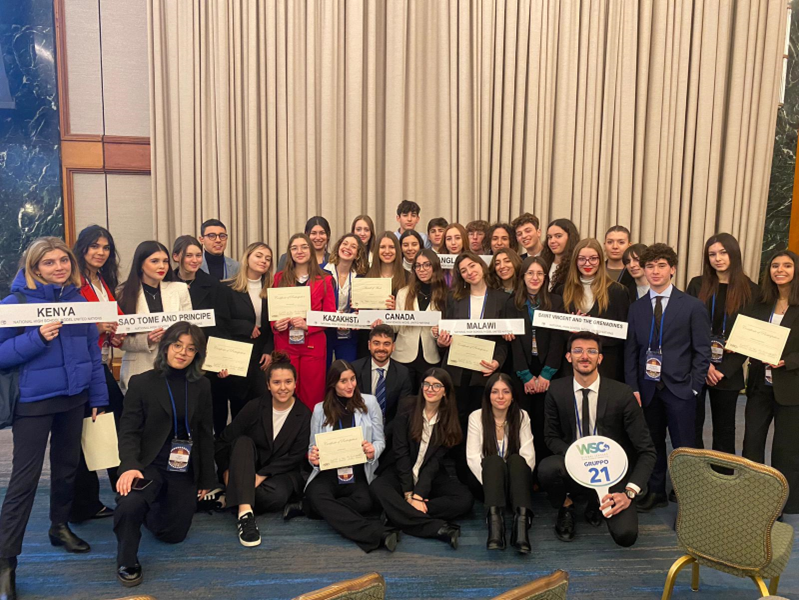 Statue of liberty
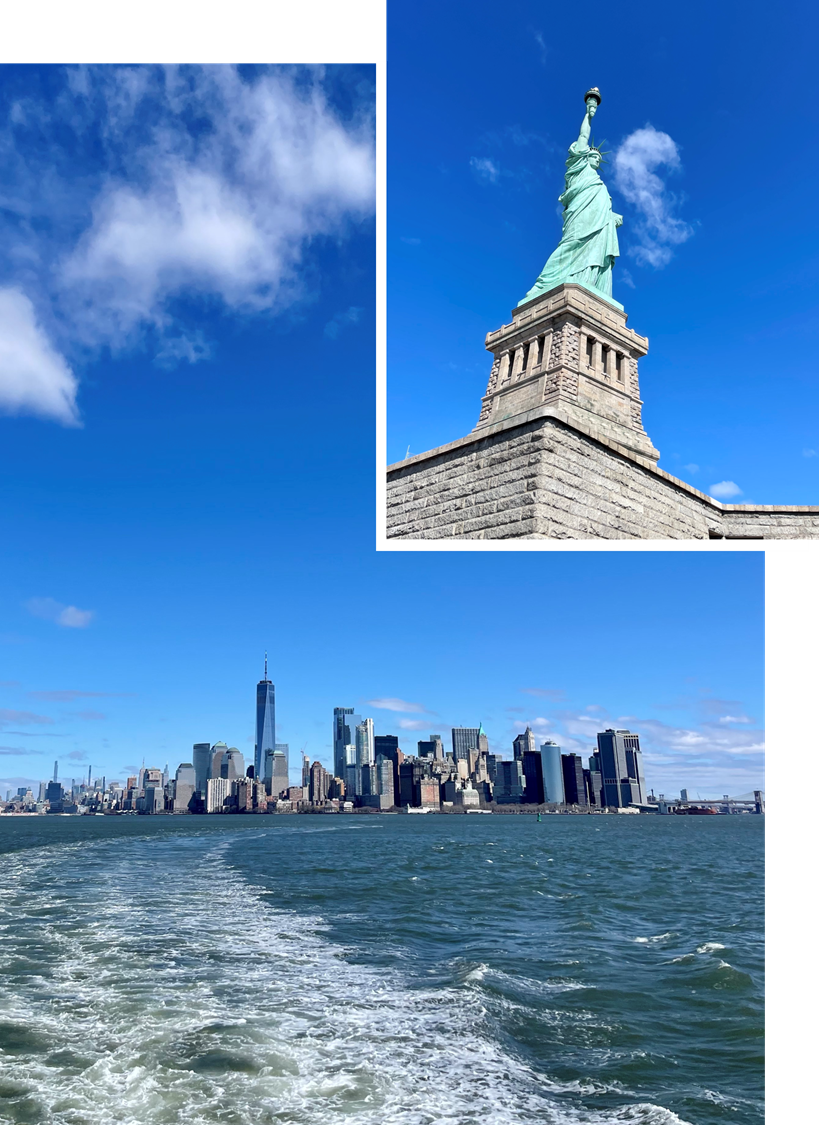 The Statue of Liberty was born as a gift from France to the United States in 1886 and it became a National Monument in 1924. It is a figure of the Roman Goddess of Liberty who holds a torch with her felt hand and with the other hand a plate in which it’s written in Roman numerals July 4, 1776 (the date of U.S. Declaration of Independence). Its construction began in September 1875, the head was exhibited for the first time at the Universal Exposition of 1878, on June 17 the French steamship containing the various pieces docked in New York and then the whole statue was inaugurated on the afternoon of October 28th, 1878.
Today people can access the island where there is the Statue of Liberty by taking a ferry that departs about every half hour from Battery Park in New York. The ferry stops not only at Liberty Island, but at Ellis Island too.
Grand central terminal
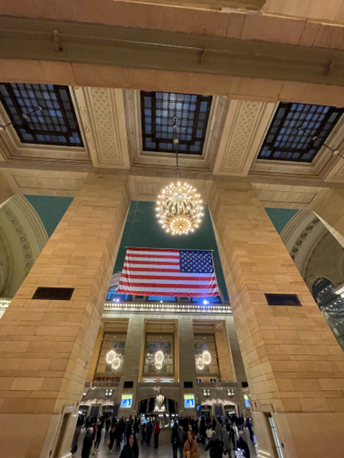 It is the biggest station of the world.
The distinctive architecture and interior design of Grand Central Terminal’s station house have earned it several landmark designations, including as a National Historic Landmark. The paintings on the ceiling are stunning.
Grand Central Terminal was designed and built with two main levels for passengers: an upper for intercity trains and a lower for commuter trains.
The present building, opened in 1871, was built over the old Grand Central Station, a name still used by many to refer to the current train station.

Victoria Colangelo, Giorgia Maddau
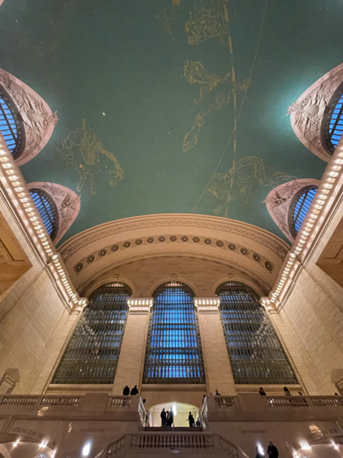 10
Ellis Island
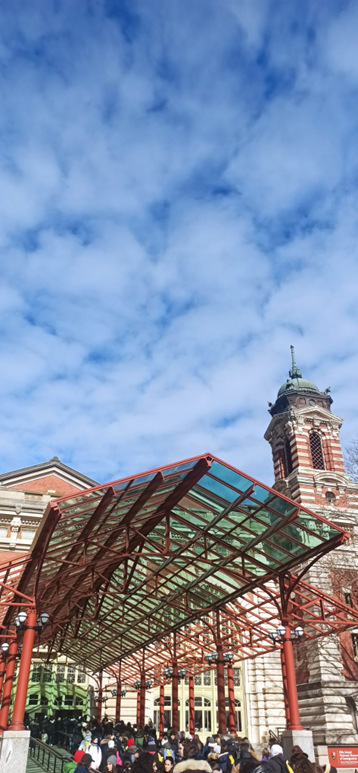 Ellis Island, situated within the U.S. states of New Jersey and New York, was the busiest immigrant inspection and processing station in the United States. From 1892 to 1954, nearly 12 million immigrants arriving at the Port of New York and New Jersey were processed there under federal law. Today, it is part of the Statue of Liberty National Monument and is accessible to the public only by ferry. 
In the 19th century, Ellis Island was the site of Fort Gibson and later became a naval magazine. The first inspection station opened in 1892 and 5 years later it was destroyed by a fire. The second station opened in 1900 and housed facilities for medical quarantines and processing immigrants. 
After 1924, Ellis Island was used primarily as a detention center for migrants. During both World War I and World War II, its facilities were also used by the US military to detain prisoners of war. After the immigration station's closure, the buildings languished for several years until they were partially reopened in 1976.
Lorem ipsum dolor sit amet, consectetur adipiscing elit
Lorem ipsum dolor sit amet, consectetur adipiscing elit
Lorem ipsum dolor sit amet, consectetur adipiscing elit
11
Our experience as delegates
We participated as The Delegation of Angola in the committee known as Word Health Assembly where with 183 other countries, we discussed the topic A which regarded addressing mental health in urban and metropolitan areas. We had a lot of fun and we created alliances with many other countries that wanted a similar resolution and as a commission we managed to agree on 2 out of 3 possible resolutions.
This experience teached us how to cooperate in group with other people and at the same time to assert our opinion.


Federico Valenti, Alessandro Mattioli
Central Park
Central Park is a magical place. One moment you're walking through buildings so tall that you can't see the top, and suddenly you're surrounded by squirrels, kids playing baseball, endless lawns, lakes and ducks. The park is actually huge and holds an enormous amount of secrets, such as the many tablets on the benches telling millions of different stories. The music of bunkers combined with the chirping of the birds dunked me in a reality I wasn't accustomed to, and it is certainly what has impressed me most.
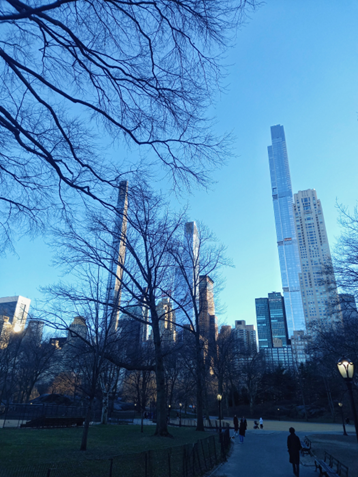 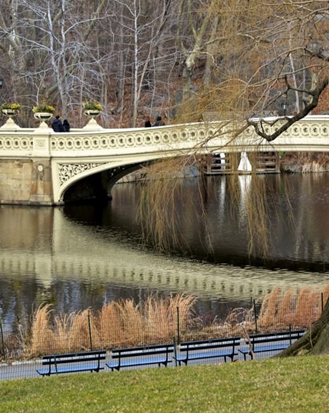 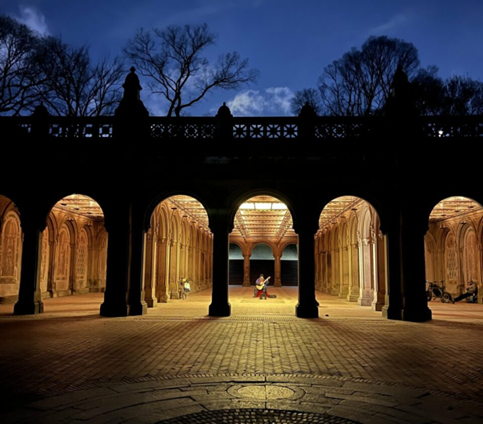 13
My experience
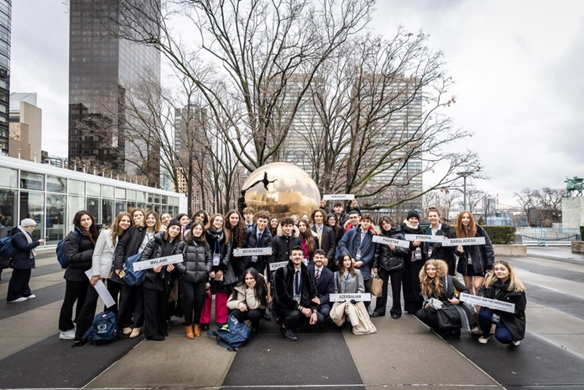 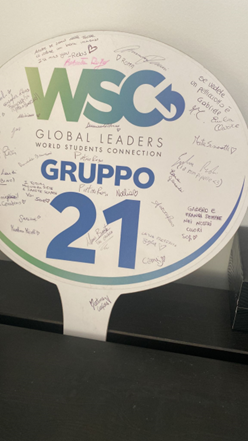 My experience was quite special because while everyone knew theirco-delegate, I had not even met mine. But this made the project even more interesting: surely by joining this path we all agreed to be able to find ourselves in situations outside our comfort zone such as having to discuss certain topics in a language other than our own. Fortunately, I found myself working with people I did not know at all. Thanks to this I was able to make very strong friendships not only with Italians, but also with foreign people. The spirit of the project, in my opinion, is not only to learn mechanisms of debate that are not taught in our schools or to perfect the use of English, but also to develop the ability to adapt to unusual situations and to relate to people we do not know at all.
Pietro Rosi
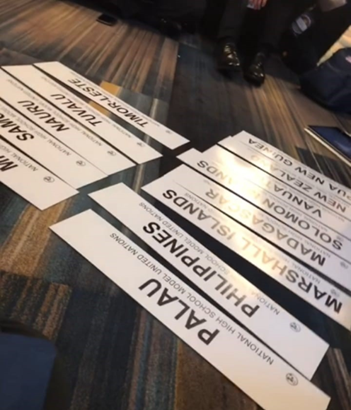 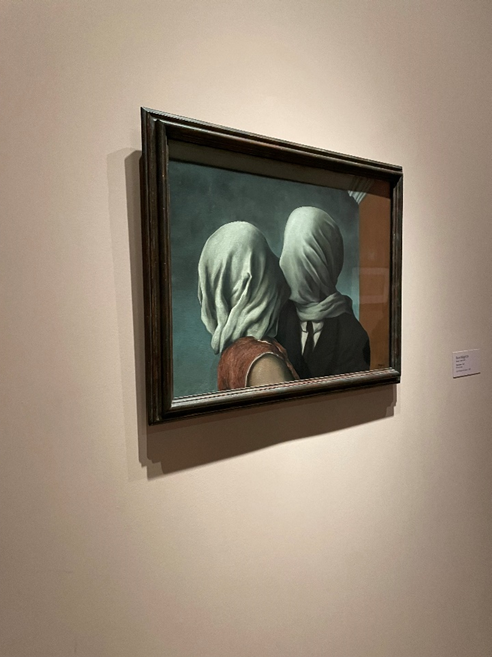 MOMA museum
The MoMA, or the Museum of Modern Arts, is one of the most interesting experiences I've had done. When you enter you see abstract paintings, modern sculptures, you can hear the story of women survivors of violence, how two gay boys faced their life in a world of prejudice and also see photos of colonized people. In every room you enter you can see different pieces of art that each person can interpret differently. Seeing those paintings is like seeing the world with different eyes and in ways you haven't considered.
15
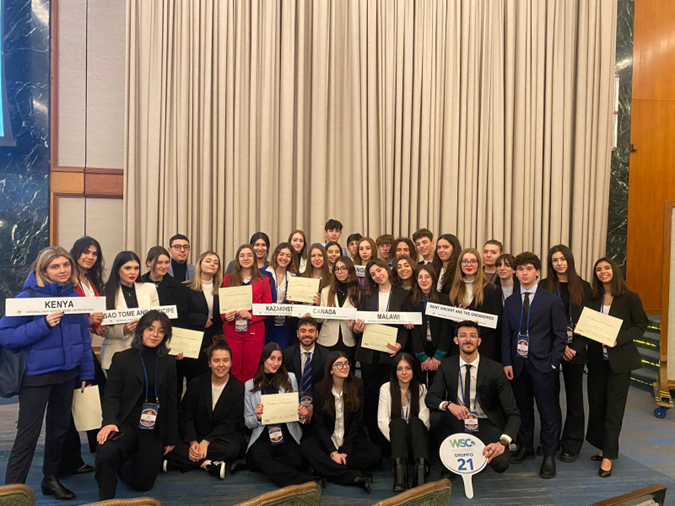 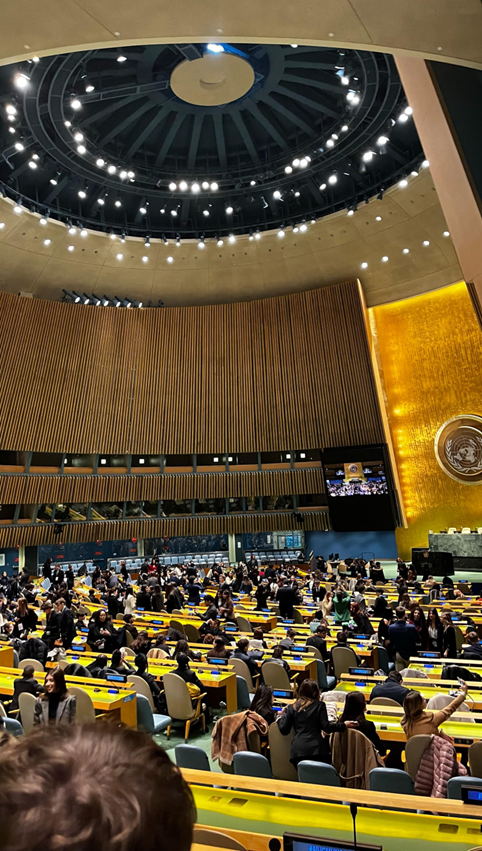 My experience
I think it was both a beautiful and challenging experience. in fact, have to represent a very small country like Palau, I had to do a lot of research and in-depth studies since the theme that was chosen was not very suitable for it. but on the other hand it was a new and different experience. In my opinion, it also opens up perspectives on branches of universities that are not taken into consideration. it was also useful for learning English better, since in the committee I was assigned to there were only foreigners. the thing that was most difficult for me was speaking in front of so many people, but once you gather courage and go to do a speech you understend that it was simpler than you thought, teaching you to improvise by speaking not with a complete text in hand but with a few notes taken quickly and overcoming the initial shyness.

Elena Mele
16
CHELSEA MARKET AND HIGH LINE
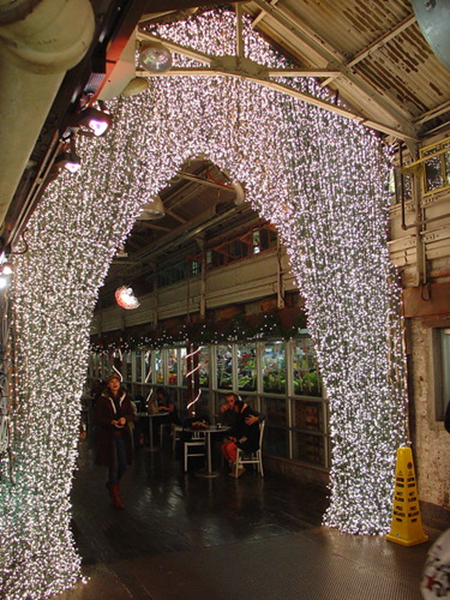 Chelsea market is an extremely particular place in New York with a unique and comforting atmosphere like no others, as it is considered one of the greatest indoor food and retail marketplaces in the world today. 
It is inside one of the most charming neighbourhoods in the city, Chelsea, where you can enjoy a walk on the High Line, a public park built on a historic freight rail line.  
This city park contains multiple examples of art and design, and most importantly, breathtaking views of New York City. 
Visiting this area was certainly one of the best parts of our trip, as it really shows you how different the Big Apple can be from street to street.
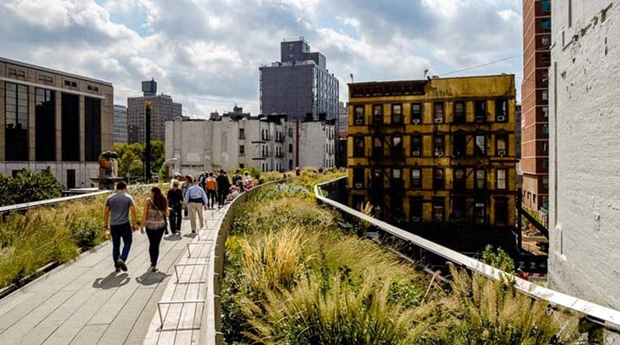 17
OUR EXPERIENCE
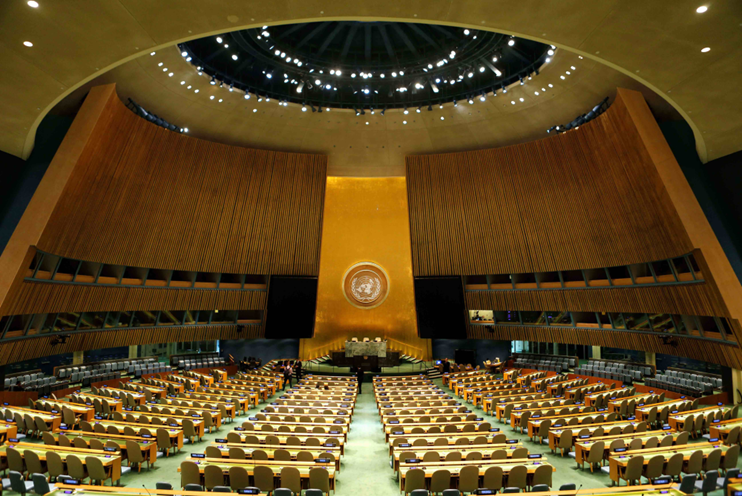 We took part in this program as the delegation of Cameroon in the Social Cultural Humanitarian committee, where we discussed crucial topics such as "rights to education for indigenous peoples" and "violence against lgbtq+ members". 
Talking about such strong issues in a room full of talented students was a beautiful and fulflling experience, as we got to share our thoughts and resolutions and listen to what the other delegations had come up with.
We would truly recommend it to everyone, as not only will you visit New York, but also open your mind and collaborate with other people. 


Elisabetta Versace, Maria Laura Carneade
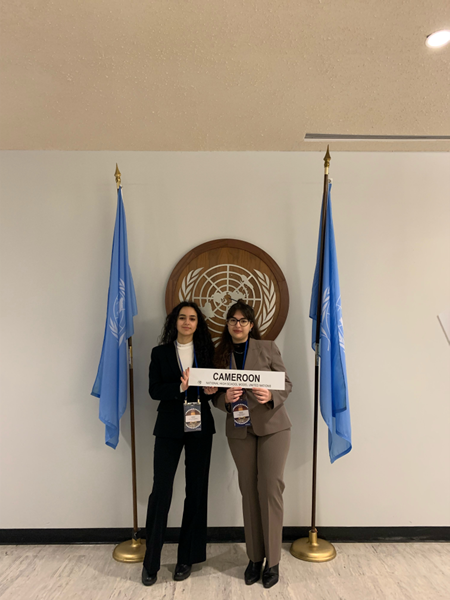 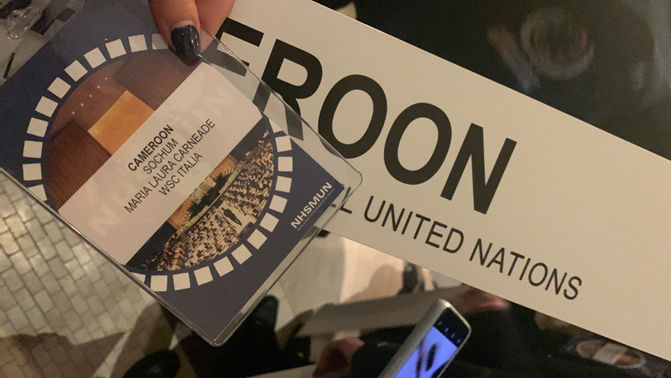 GROUND ZERO
Ground zero was initially the term used to outline the place where nuclear bombs were tested in new mexico, later to define hiroshima and nagasaki devastated by the us atomic bombs.Now this term refers to the area of Manhattan where the Twin Towers of the World Trade Center once stood, which collapsed following the terrorist attack of September 11, 2001.
The skyscraper that can be seen, initially called the Freedom Tower and later defined as 1 World Trade Center, represents the nodal point around which the other structures are articulated, the most significant of which are the Memorial Plaza, surrounded by a forest of 400 trees, and the 9/11 Memorial & Museum, where two outdoor pools fill the spaces left empty by the collapse of the Twin Towers, surrounded by the largest man-made waterfalls ever built in North America.
(Once people get there, they can immediately hear both the noise of the…) From the moment you arrive, you can hear both the noise of the waterfalls, but also a great sense of anguish and trial towards the 2,996 dead, whose names are shown in the frames of the two huge pools. Looking at the two pools, (the size of the two chasms can inspire a moment of reflection) you can have a moment of reflection looking at the size of the two chasms, thinking back to how big these two skyscrapers must have been. (However, it was also a magnificent experience to see…) It was however a magnificent experience also to see and understand the industriousness of the Americans who in less than 5 years after the catastrophe of May 11, 2001 managed to rebuild a similar monument. One day I would like to go back to see it.
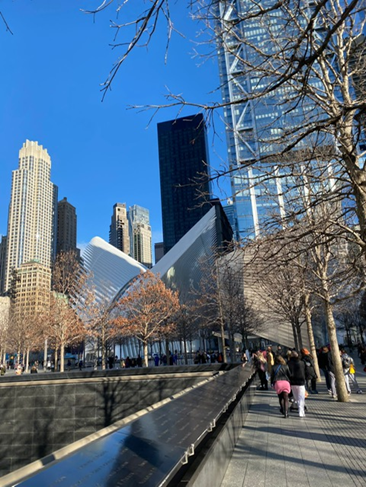 MY DELEGATE EXPERIENCE
I represented, together with my co-delegate, Guinea in the WHA, or our commission. On the first day, the pre-simulation day, we simulated the simulation itself, representing countries and discussing different topics than those previously entrusted to us. On the second day, the real simulation began where we decided to base the simulation on the first topic: Addressing Mental Health in Urban and Metropolitan Areas. So we started with the presentation of the speeches, in fact, my partner and I, managed to enter the speakers list on the first day, presenting our speech on the first topic. The third day was the hardest and most intense one, where we had to collaborate with the other countries so that at the end of the day we presented the draft of the resolution, a document in which all the resolutions for this specific topic were inserted. On the last day, the resolutions were finished and presented to the chair, made up of two judges who supervised our work. 4 delegates from each continental block had to go and represent their own block to present the resolution and answer the questions of the delegates from the other blocks. It was a wonderful experience that if it were to present itself in front of me in the future I would never say no. In addition to expanding my geopolitical knowledge, also understanding the health problems of all countries of the world, I learned how to work with other people with completely different thoughts and mindsets. An experience that I highly recommend to anyone who can do it.
Gaspare Faiella
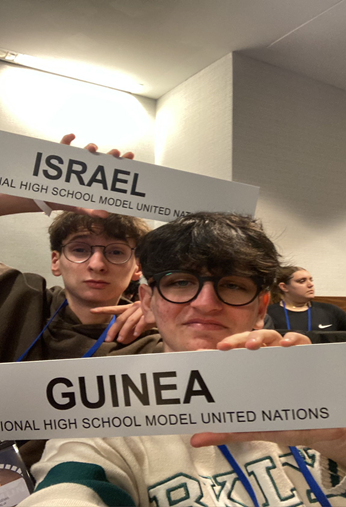 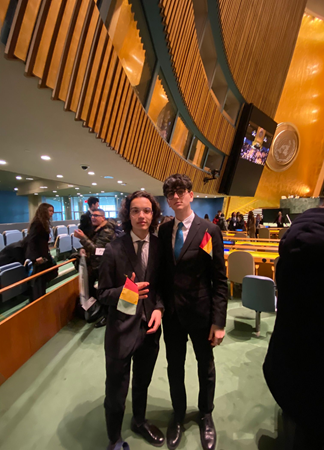 20
Empire State Building
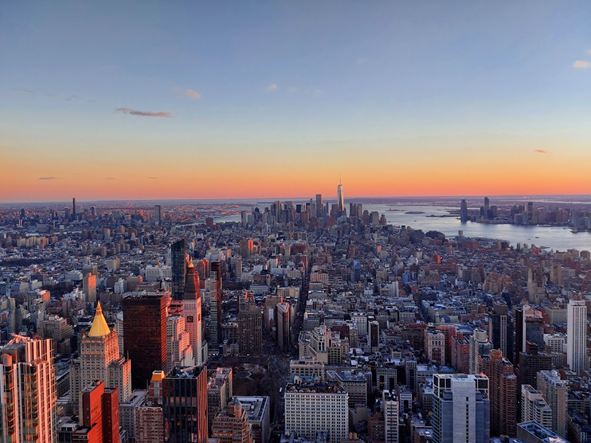 The Empire State Building is one of the most iconic skyscrapers in NY, standing up to 380 metres tall. It was built in 1930 in only a year and many films have been setted in this place, such as King Kong (2005). Moreover it is the world’s most photographed building. Its antenna is struck by lightning approximately 25 times a year, making for some incredible photo opportunities. Visiting this place has been one of the most exciting experiences of our trip letting us take gorgeous photos, just make sure you arrive on time, because if you are late the price of your ticket will automatically increase!
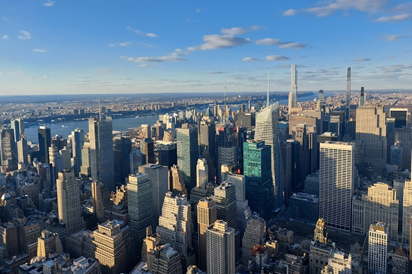 In addition it is possible to admire the entire Manhattan district from the observatory on the 80th floor even the liberty statue!
The delegate experience
Leonardo Moscadelli e Nicola Capecchi participated in this program as the delegation of Uruguay in the D.I.S.E.C. commission, composed entirely by foreign students. We dealt with topics such as: “Preventing non state actors from acquiring mass destruction weapons” and the ethics of surveillance”. 
Having the opportunity to talk and collaborate with foreign students from all over the world has truly been an amazing experience, as we got to participate in what could have potentially been a true O.N.U. procedure. We started our experience by entering the speakers list explaining our position on both topics, and went on with the creation of multiple “blocks”, each offering a different solution on the topics. We managed to overcome the initial nervousness and participate actively in the creation of the official resolution. At the end two final resolution proposals were presented  and both of them were approved, demonstrating the partnership and unity between every member of the commission. 
We strongly recommend this experience wich can help you improving your skills and personal confidence.

Leonardo Moscadelli e Nicola Capecchi
22
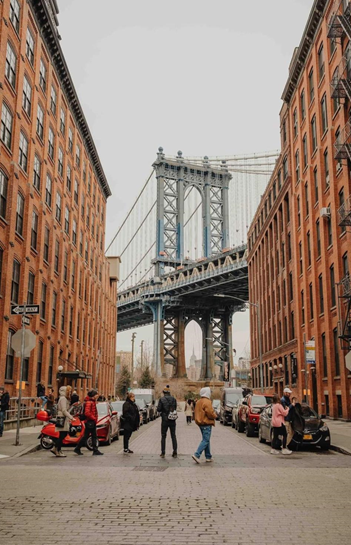 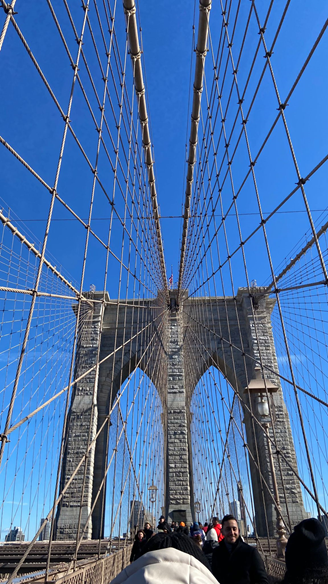 Brooklyn Bridge
The Brooklyn Bridge, one of New York’s most famous landmarks for centuries, was completed in 1883 and designed by German engineer John Augustus Roebling. It’s the first bridge built out of steel and has long been the largest suspension bridge in the world. The impressive structure is about 1.8 km long and crosses the East River, connecting the island of Manhattan and the neighborhood of Brooklyn in New York. 
During our experience we had the opportunity to walk it all on foot; it is a fantastic walk, not to mention the beautiful views and beautiful photos that you can take with the background of Manhattan. Observing the wonderful skyscrapers from there was an unforgettable and also very romantic experience.
23
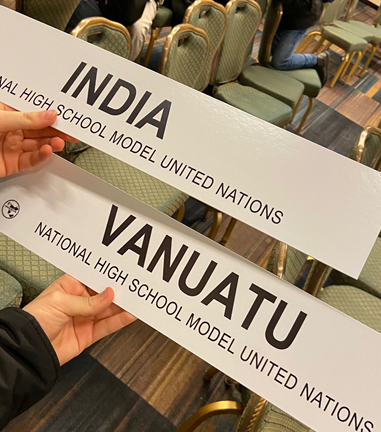 Our experience as delegates
We partecipated as the Delegations of India and of Vanuatu in the WHA (World Health Assembly), in which we attended the diplomatic simulation discussing Addressing Mental Health in Urban and Metropolitan Areas. It has been an amazing experience which completely changed our lives. It has been so interesting to try solving issues of this importance cooperating with the other countries in order to find a resolution to the topic.


Giada Lucietto e Vittoria Morbidi
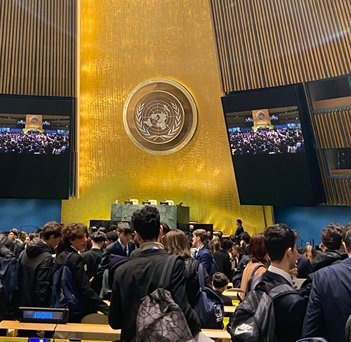 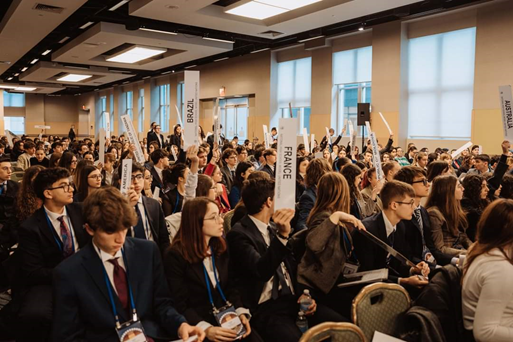 25
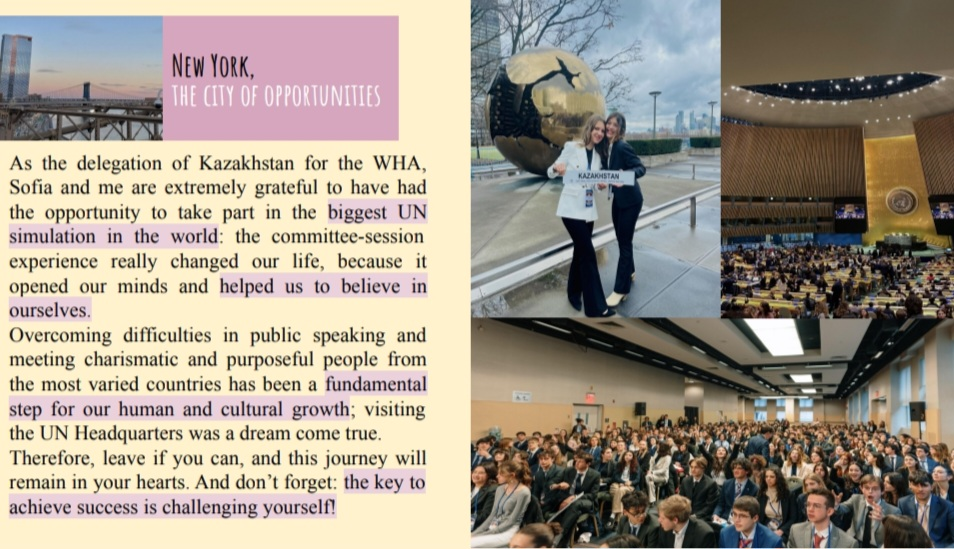 27
Memorial 11/01
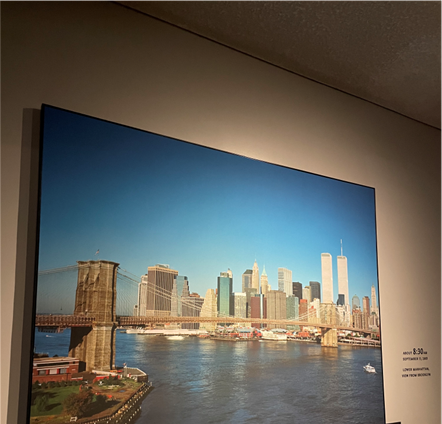 We were so excited and at the same time we got emotional when we saw the commemorating museum of the Semptember 11 attacks of 2001, which killed 2,997 people. The original World Trade Centre (WTC) was a large complex of seven buildings in the Financial District of Lower  Manhattan in New York City.

It opened on  April 4 , 1973, and was destroyed in 2001 during the Semptember 11 attacks.
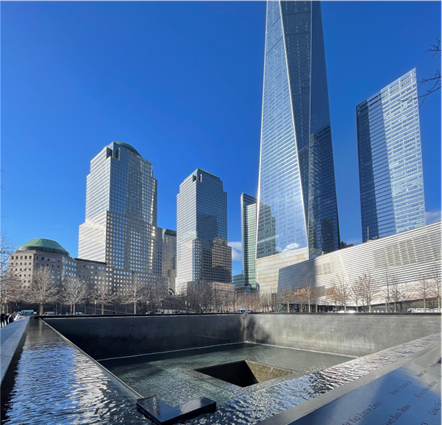 28
Our experiences as delegates
We participated as the Delegation of Timor Leste in the Social Cultural Humanitarian committee where we talk about topic like violence against lgbtq+ members  and rights to education for Indigenous People.

One of us took part in this project as the Delegation of Gambia in the United Convention Against Transnational Organized Crime where we discussed important topics such as transnational crime against cultural property and the usage of the internet to organize crime .

We were so excited to took part in this program and we would recommend it to everyone because you can collaborate with other people from all over  the world and also because you can visit this beautiful city .



Gloria Ronca, Cristina Cannoni e Riccardo Speranza
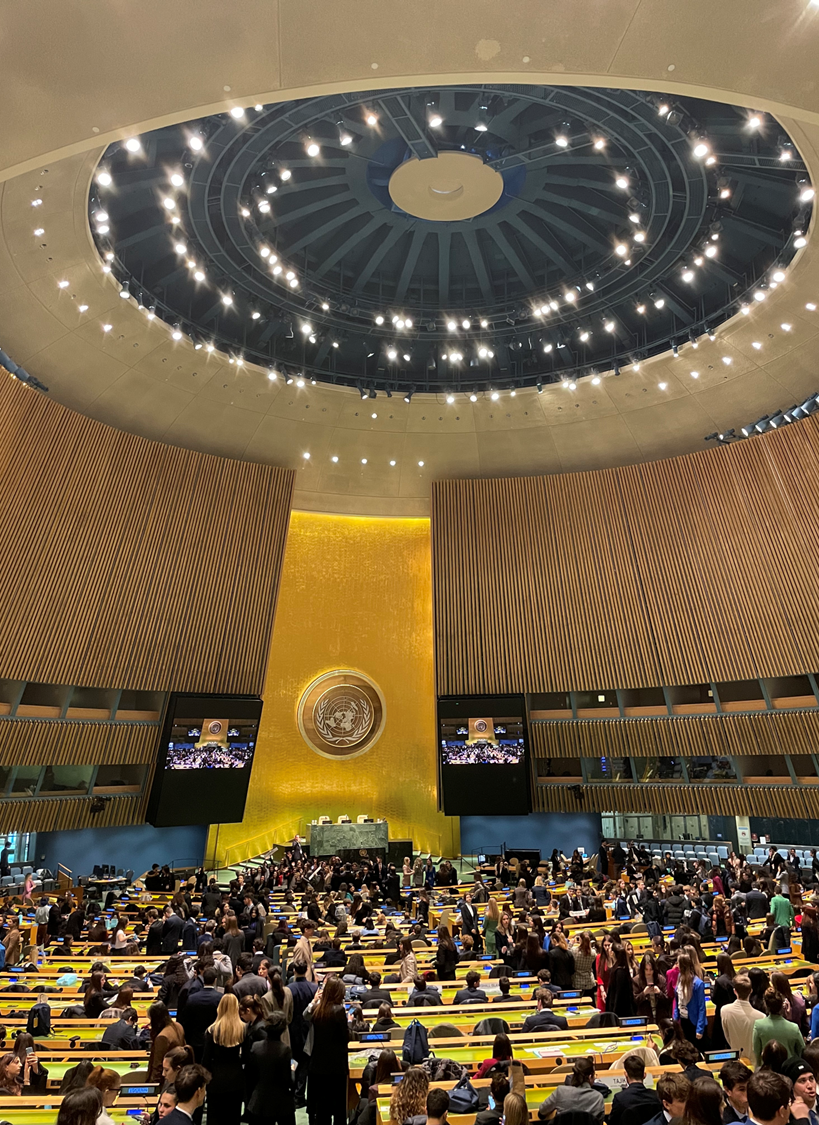 29
CHELSEA MARKET
The Chelsea Market in New York City is a
must-visit destination for foodies and shoppers
alike. Located in the heart of the vibrant Chelsea
neighborhood, the market is a multi-level indoor
shopping and dining complex housed in a historic
factory building. It is known for its diverse range of
vendors, including butchers, bakeries, seafood
purveyors, spice sellers, and handmade pasta
shops. Overall, the Chelsea Market is a bustling
hub of activity that perfectly captures the energy
and diversity of New York City. Whether you're
looking for a bite to eat or a place to shop, the
market is the perfect destination to experience the
unique charm of the city.
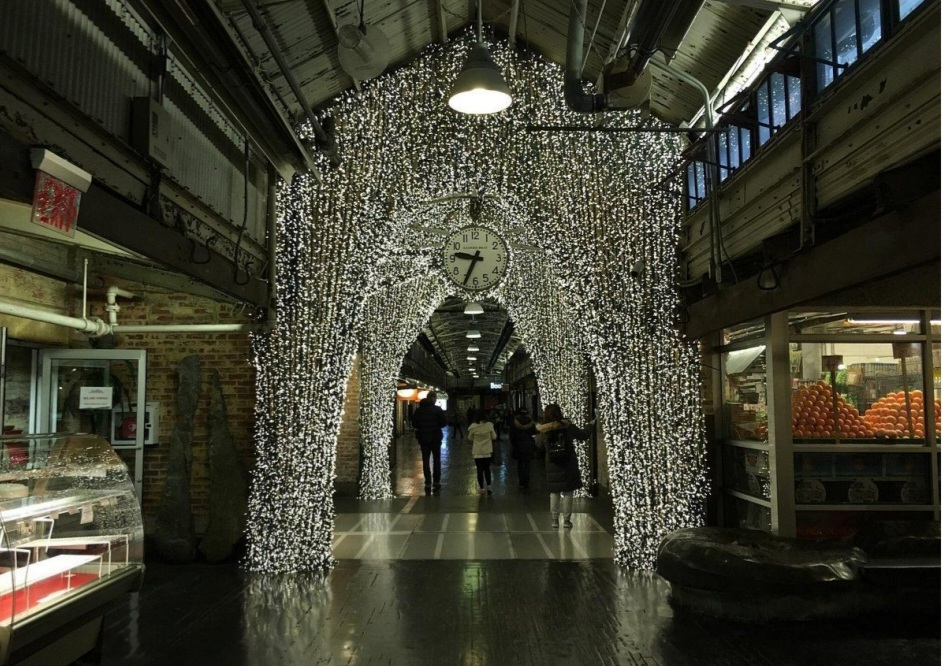 30
MY EXPERIENCE

Being a UN model delegate is an amazing
experience that can be both educational and
fulfilling. It provides an opportunity to learn about
international relations, diplomacy, and various
global issues at first hand. I took part in this
program as the delegation of India in the WHO and I
can safely say that modeling the UN will make you
more informed about the complex challenges faced
by the world, and will encourage you to take an
active role in finding solutions for these challenges
through collaboration with others. It also provides
an opportunity to network, building friendships with
delegates from other countries or regions around
the world, which can boost one’s career
opportunities in future.
Anastasia Muzzi
32
Niccolò Bianchi
33
34
Lorenzo Senni
35
36
Sebastiano Gambassi, Anna Bernabei
New York, concrete jungle where dreams are made ofThere’s nothing you can’t doNow you’re in New YorkThese streets will make you feel brand newBig lights will inspire youHear it for New York, New York, New York!Thank you for your attention!
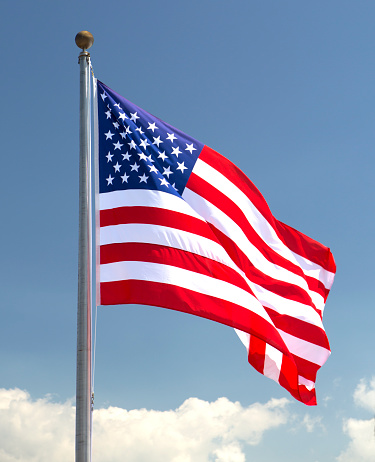 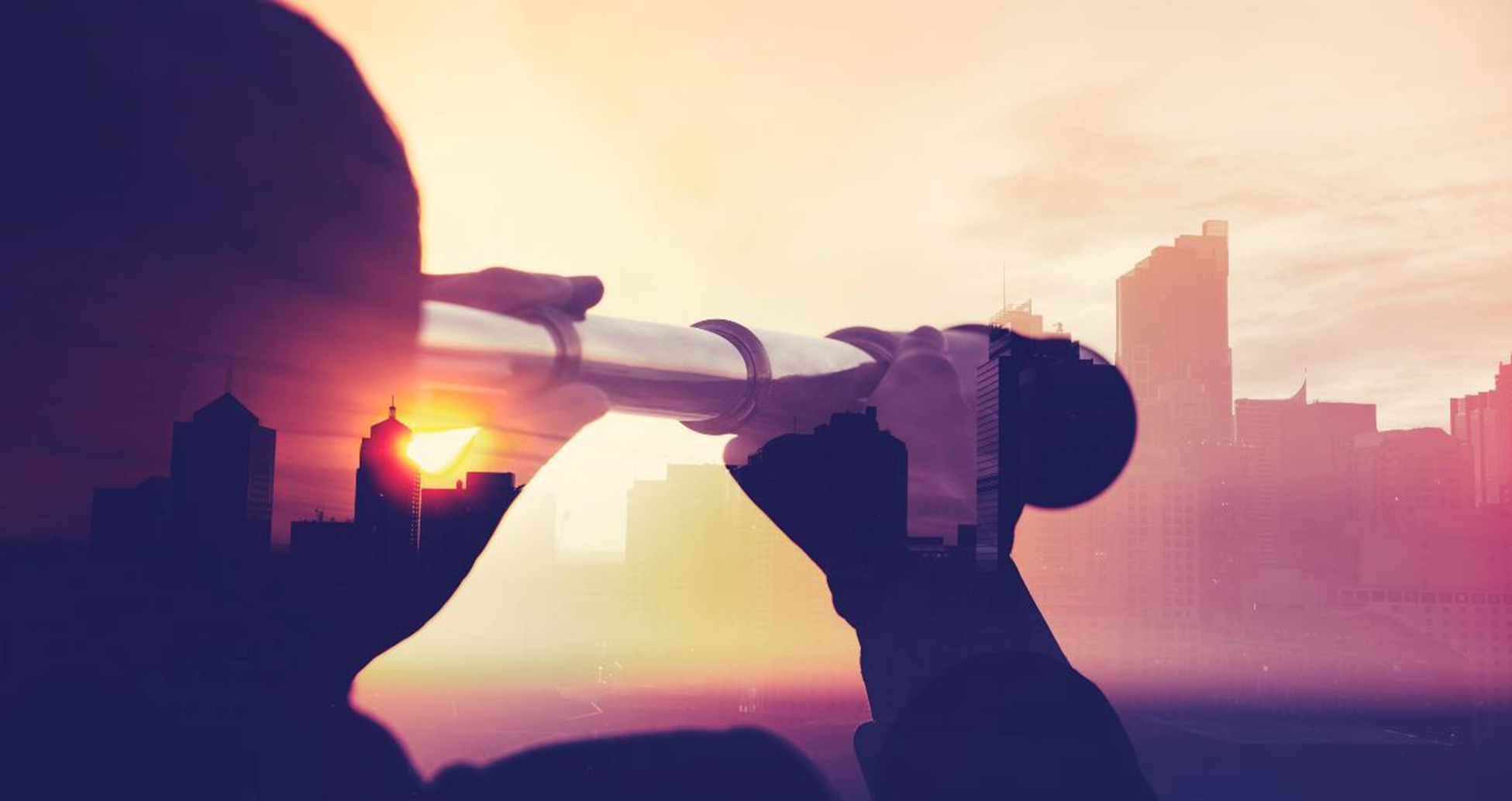